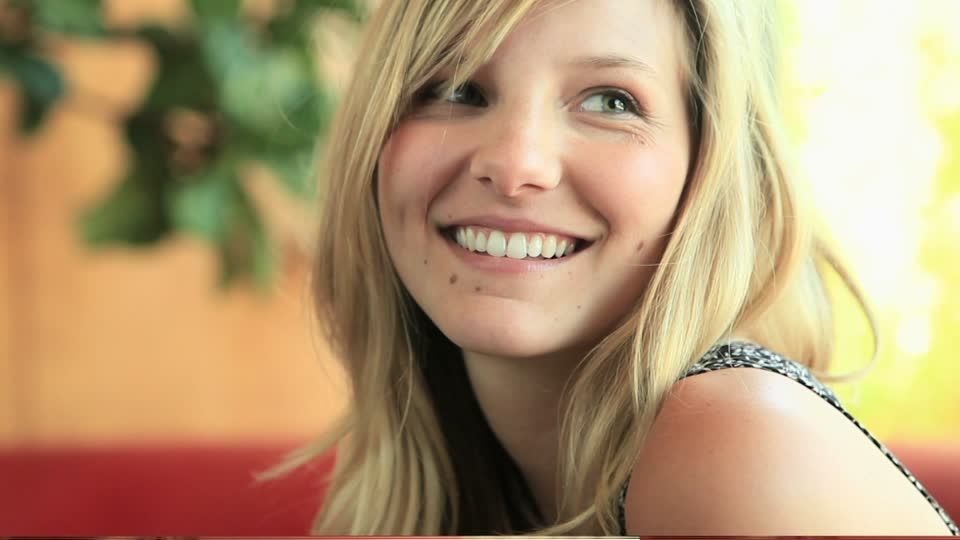 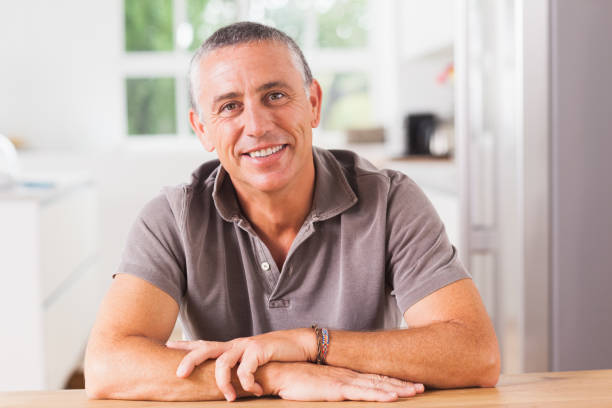 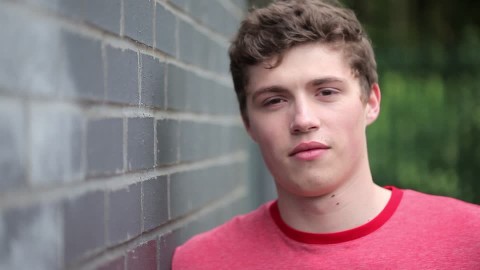 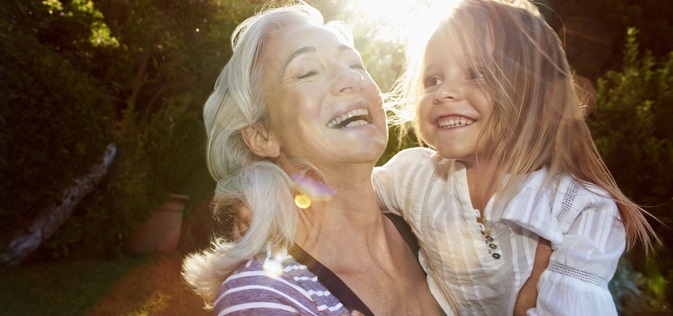 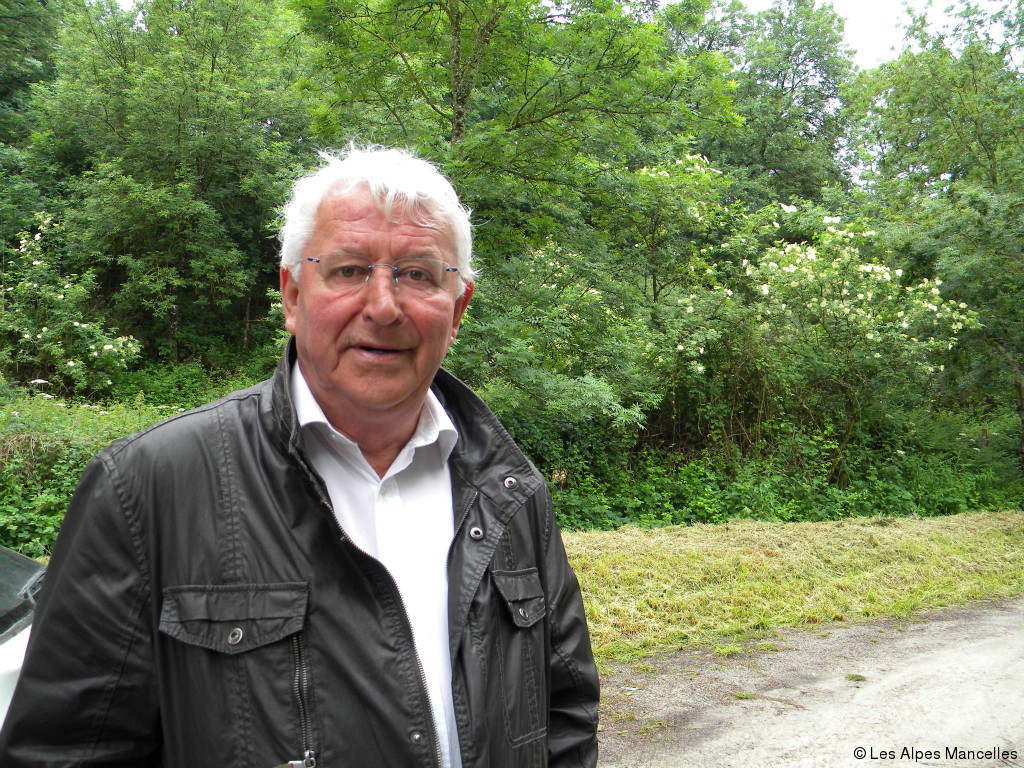 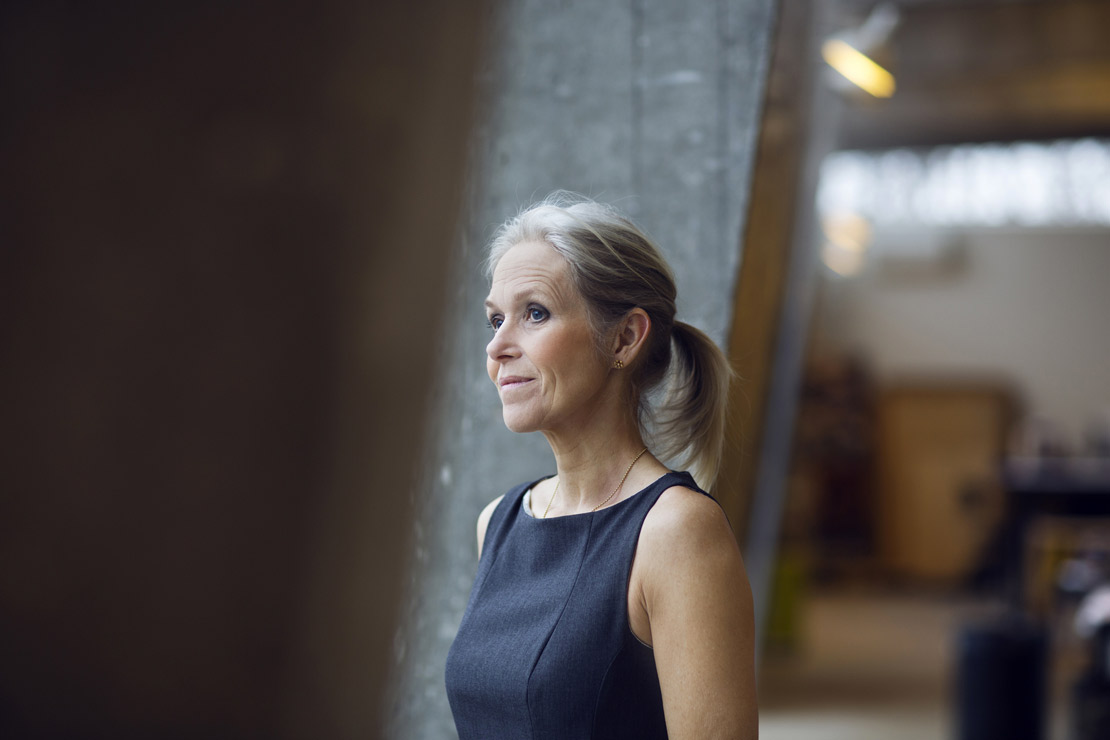 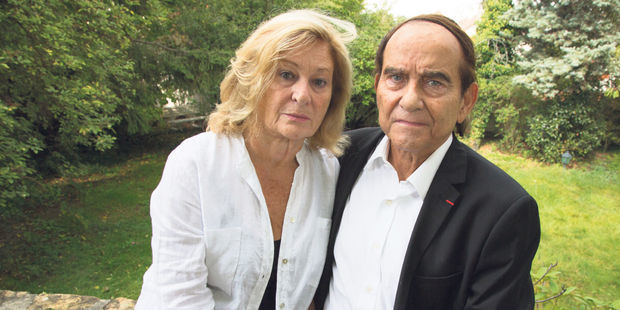 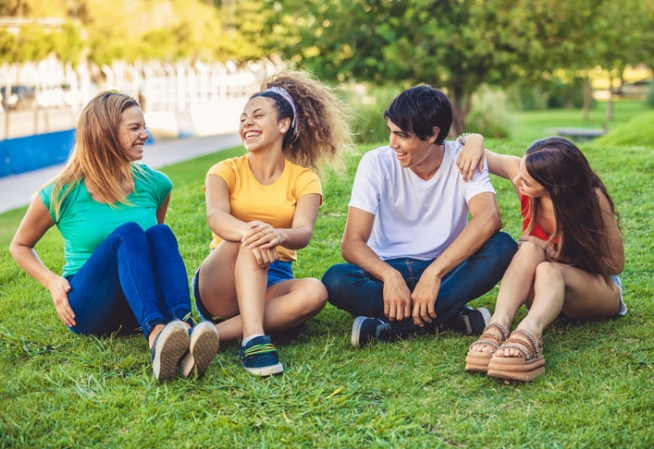 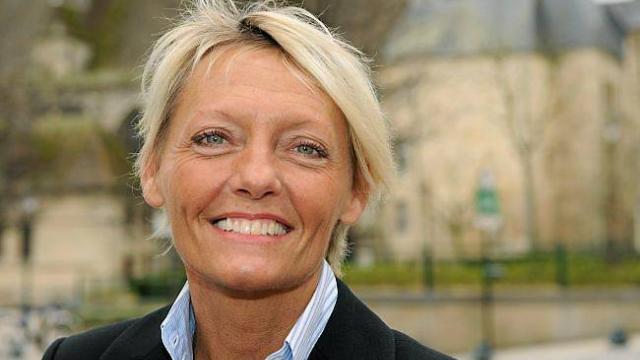 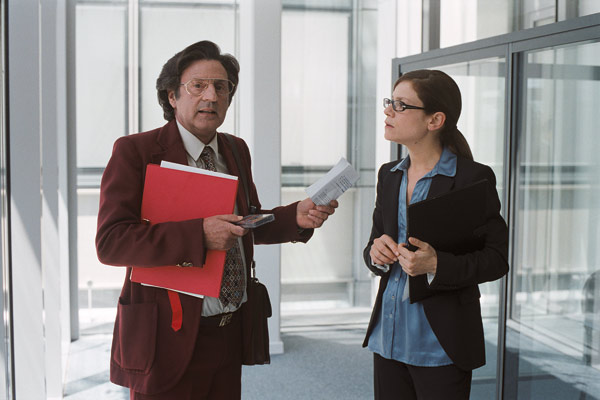 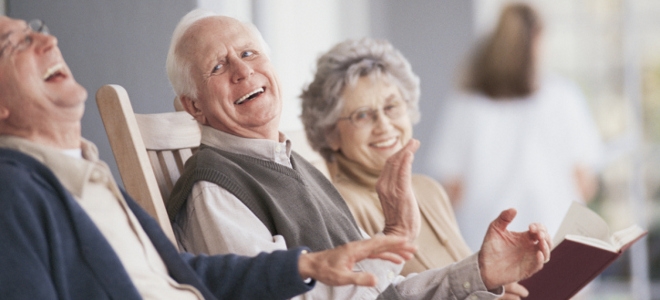 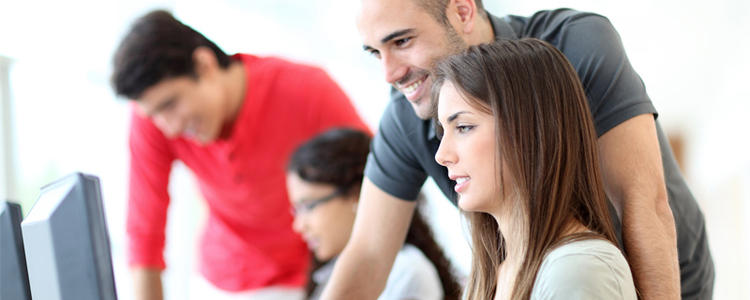 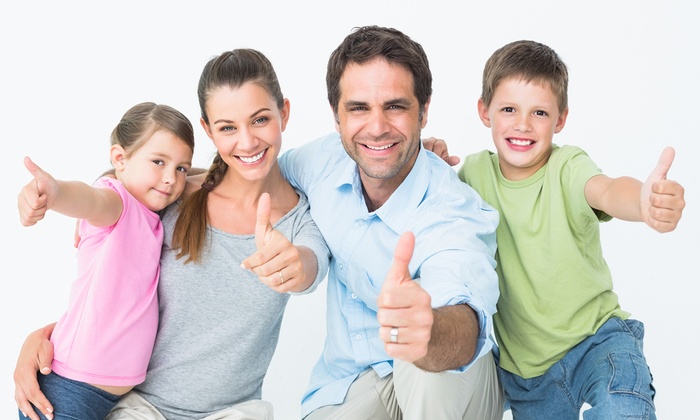 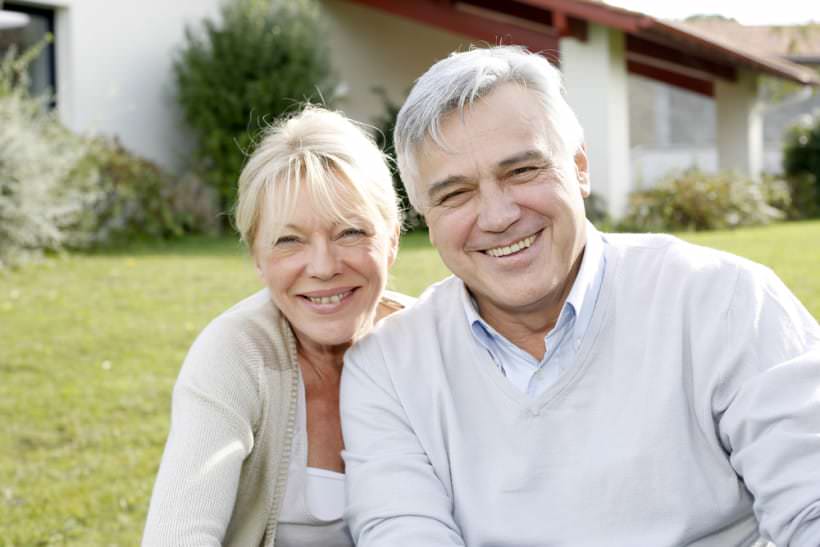 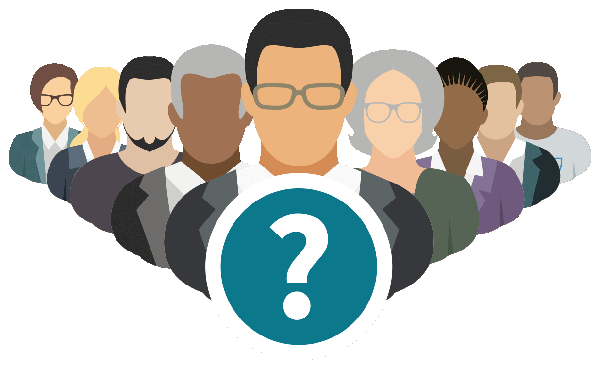 Vous ne les reconnaissez pas ?
Pourtant ce sont vos amis, vos parents, vos frères et sœurs, vos collègues…

Imaginez un instant que cela soit réel…
Les pertes de mémoires, qu’elles soient soudaines ou à long terme, sont un problème conséquent !

Heureusement, nous avons la solution !
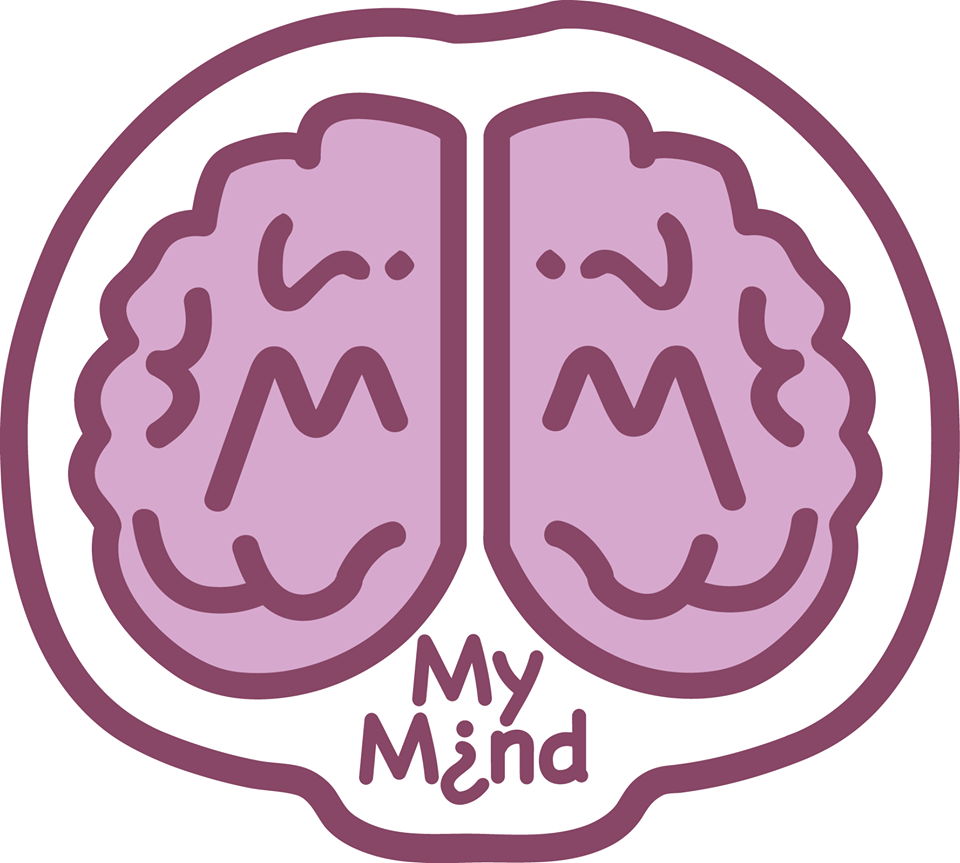